ANALYSIS OF UK AND EUROPEAN NOx AND VOC EMISSION SCENARIOS IN THE DEFRA MODEL INTERCOMPARISON EXERCISE
Dick Derwent
rdscientific, Newbury, United Kingdom


14th TFMM meeting, Zagreb, Croatia, 7th May 2013

This study was supported by the ALE program of the UK Department for Environment Food and Rural Affairs under contract AQ0704
ACKNOWLEDGEMENTS
Without the help of the UK modelling teams, this study would not have been possible:

Paul Agnewb, Sean Beeversc, David Carslawc, Charles Chemeld, Sally Cookee, Xavier Francisf, Andrea Frasere, Mathew R. Healg, Nutthida Kitwiroonc, Justin Lingarde, Alison Redingtonb, Ranjeet Sokhif, Massimo Vienoh  
     
bMet Office, Exeter, Devon, United Kingdom
cEnvironmental Research Group, King’s College London, London, United Kingdom
dNational Centre for Atmospheric Science (NCAS), University of Hertfordshire, Hatfield, United Kingdom
eAEA Energy & Environment, Gemini Building, Fermi Avenue, Harwell International Business Centre, Didcot, United Kingdom
fUniversity of Hertfordshire, Hatfield, United Kingdom
gSchool of Chemistry, University of Edinburgh, Edinburgh, United Kingdom.
hCentre for Ecology and Hydrology, Bush Estate, Penicuik, United Kingdom
MODEL EVALUATION FRAMEWORK
Operational evaluation – usually against historic observations, what are the biases?

 Diagnostic evaluation – are model biases caused by model inputs or model processes?

 Dynamic evaluation – what are model responses to changes in emissions?

 Probabilistic evaluation – what are the uncertainties in models?

In this study, the focus is on dynamic evaluation using changes in NOx and VOC emissions.
STUDY DESIGN
‘Blind’ intercomparison with no harmonisation of input

Base case
S1: 30% reductions in NOx emissions across Europe,
S2: 30% reductions in VOC emissions across Europe,

To test NOx- versus VOC-sensitivity

S3: 30% reductions in NOx and VOC emissions across Europe,
S4: 30% reductions in NOx and VOC emissions across the United Kingdom only 

To test UK- versus RoE-dominance
PARTICIPATING MODELS
Eulerian grid models

1. Community Multi-scale Air Quality (CMAQ) model (3 versions)
2. Air Quality Unified Model (AQUM)
3. EMEP for the UK (EMEP4UK) model

Lagrangian dispersion model

4. Numerical Atmospheric Dispersion Model Environment (NAME) model

Moving air parcel models

5. Ozone Source Receptor Model (OSRM)
6. Photochemical Trajectory Model (PTM)
STUDY PERIOD AND LOCATION
July 1st to 31st  2006

This period contained the most severe heat-wave ever recorded in UK which broke the 363-year Central England Temperature record. It was unparalleled in the instrumental record for its combination of high pressures and southerly winds.

Study location was Harwell, Oxfordshire in southern England. EMEP site GB0036R

 O3 levels exceeded 50 ppb during 1st – 4th, 6th, 15th – 22nd, 24th – 27th July with peak hourly level 106 ppb on 18th July.
BASE CASE MODEL RESULTS
All models predicted this episode
All models predicted this episode
This episode was poorly predicted
RESULTS FOR EMISSION SCENARIOS
O3 response is O3 base case – O3 scenario case
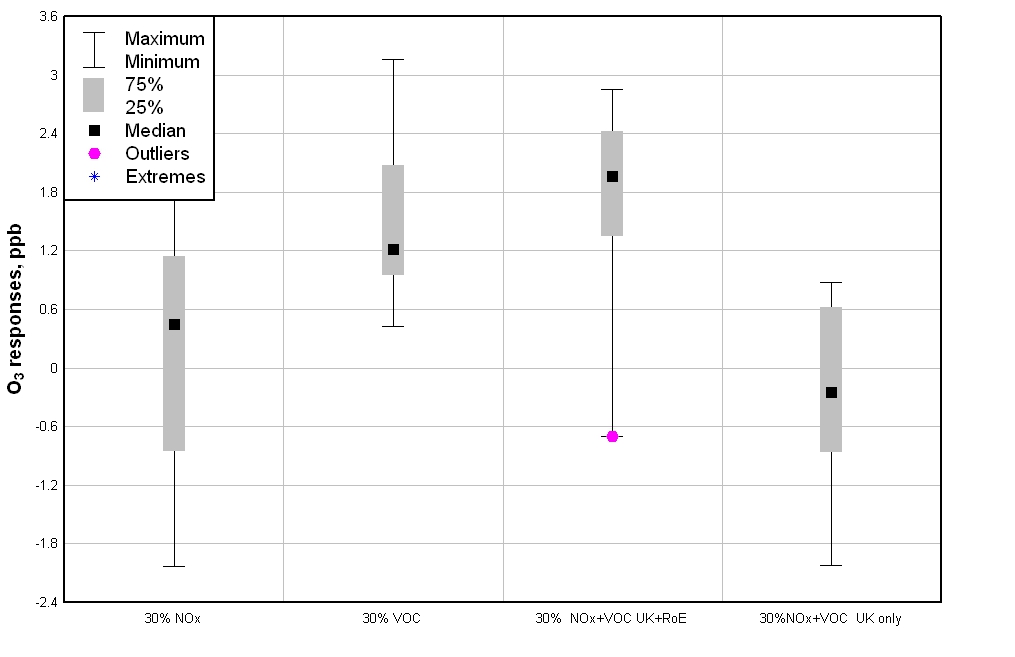 Changes in July mean daily maximum O3 levels
VOC- VERSUS NOx-SENSITIVITY
Base case
S1: 30% reductions in NOx emissions across Europe
S2: 30% reductions in VOC emissions across Europe

If (O3 base case – O3 S1 case) is greater than (O3 base case – O3 S2 case) then day is assigned as NOx-sensitive.

If (O3 base case – O3 S2 case) is greater than (O3 base case – O3 S1 case) then day is assigned as VOC-sensitive
VOC- VERSUS NOx-SENSITIVITY
VOC-sensitive
NOx-sensitive
Responses for >50 ppb episode days
ASSIGNMENTS OF NOx- VERSUS VOC-SENSITIVITY
Some measure of conflict on all but 6 days
Which is ‘best’ model?
NOx- VERSUS VOC-SENSITIVITY
Unprocessed model results show conflicting assignments on all but 6 days

 Set a threshold of model performance of -0.1 < NMB < +0.1 before ‘accepting’ NOx- versus VOC-sensitivity for each day and for each model

 This removes almost all of the conflicting assignments
NOx- VERSUS VOC-SENSITIVITY FOR ‘ACCEPTABLE’ MODELS ONLY
All models are ‘acceptable’ on at least one day
Selecting on the basis of model performance reduces conflicts
No models are ‘acceptable’ on all days
There is no model that is always ‘best’
UK- VERSUS RoE-DOMINANCE
Base case
S3: 30% reductions in NOx and VOC emissions across UK and Rest of Europe
S4: 30% reductions in NOx and VOC emissions across the United Kingdom only 

If (O3 base case – O3 S3 case) - (O3 base case – O3 S4 case) is greater than (O3 base case – O3 S4 case) then day is assigned as Rest of Europe dominant

If (O3 base case – O3 S3 case) - (O3 base case – O3 S4 case) is less than
(O3 base case – O3 S4 case) then day is assigned as UK dominant
UK- VERSUS RoE-DOMINANCE
UK-dominant
RoE-dominant
Responses on 50 ppb episode days
UK- VERSUS RoE-DOMINANCE
Some measure of conflict on all but 5 days
Which is best model?
UK- VERSUS RoE DOMINANCE
Unprocessed model results show conflicting assignments on all but 5 days

 Set a threshold of model performance of -0.1 < NMB < +0.1 before ‘accepting’ UK- versus RoE-dominace for each day and for each model

 This removes almost all of the conflicting assignments
UK- VERSUS RoE-DOMINANCE
Selecting on the basis of model performance reduces conflicts
CONCLUSIONS
Model performance was highly variable between days during July 2006 at the one site: Harwell, GB0036R

 selecting model results on the basis of -0.1 < NMB < +0.1 for each day dramatically reduced conflicting assignments as to NOx- versus VOC-sensitivity and UK- versus RoE-dominance

 there was always one day for each model when it was the ‘best’ model

 no one model was ‘best’ model on all days

 best to control VOC emissions rather than NOx emissions and to take action across Europe rather than in the UK only